介紹六大類食物
什麼是六大類？
五穀根莖類
蔬菜類
水果類
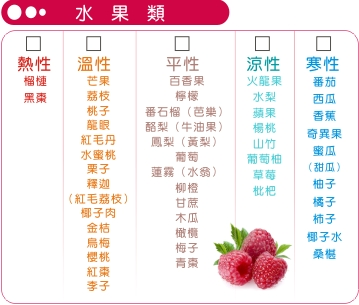 奶類
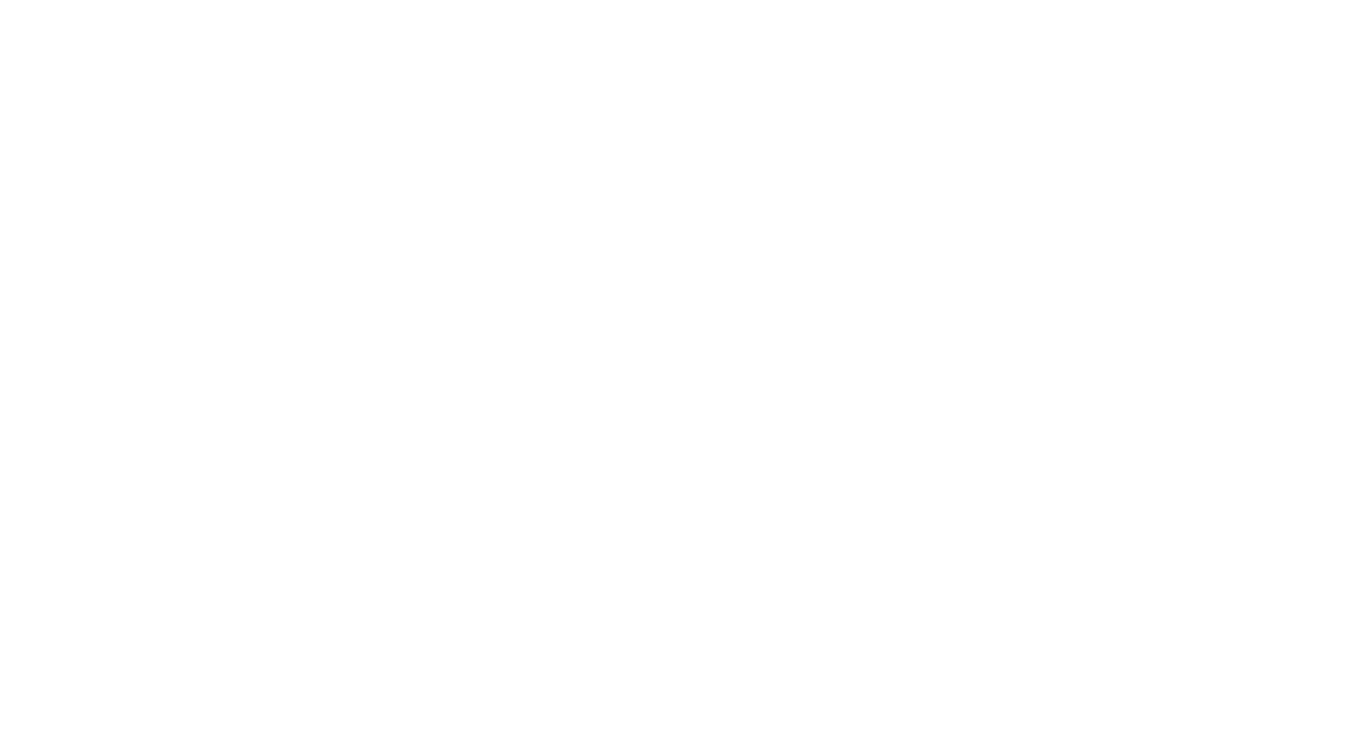 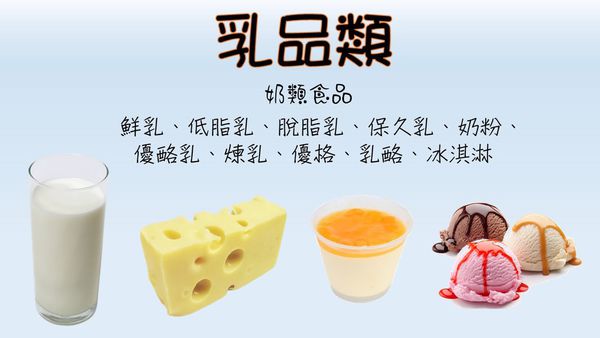 蛋豆魚肉類
油脂與堅果類
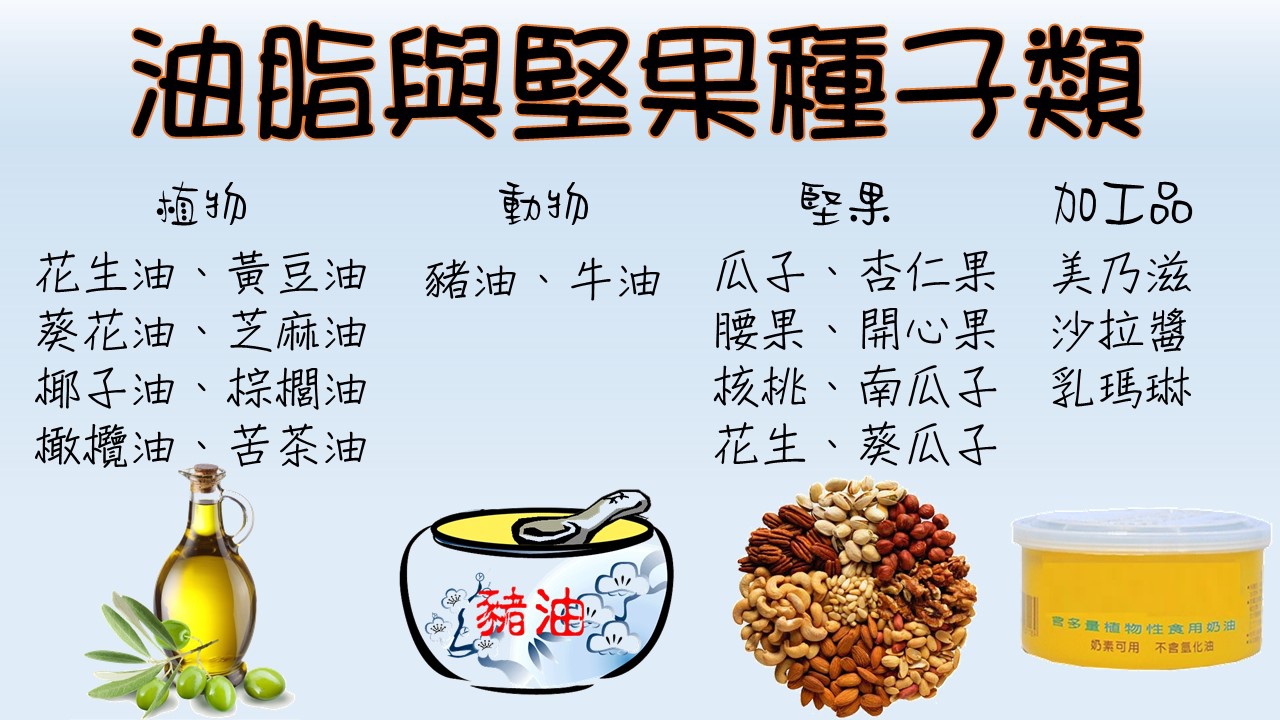 影片
健康飲食小秘訣 早餐怎麼吃
https://www.youtube.com/watch?v=tx-auu4p2OU
這些就是所謂的六大類，只要每天吃到的量到達，少吃加工食品，你一定可以很健康，身體也比較不會有負擔喔!